Services for RE3/1 & RE4/1HV, LV & Cooling
Ian on behalf of the RPC group
20 November 2018
RE3/1 & RE4/1 Service Installation during LS2
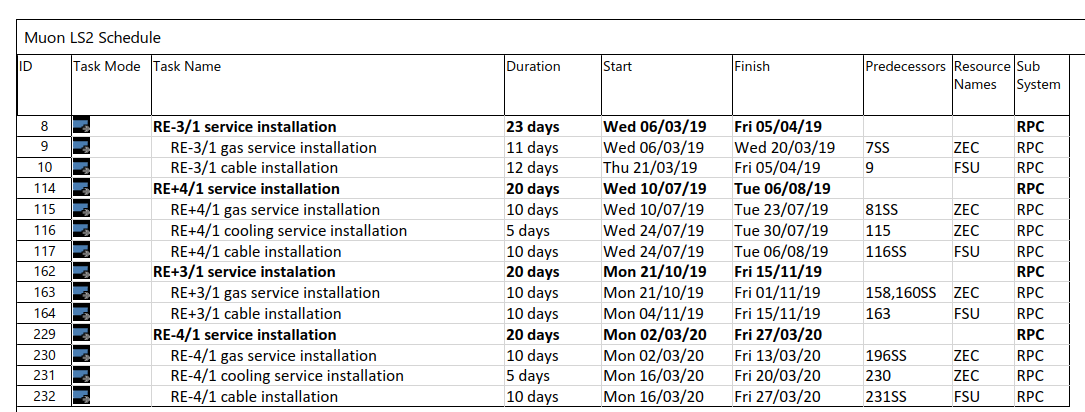 Main cable chain installation starts in last week of Jan 2019 and is available for 4 weeks
HV, gas and LV communication.
Alternative April 2020 for the –Z Main Cable chain
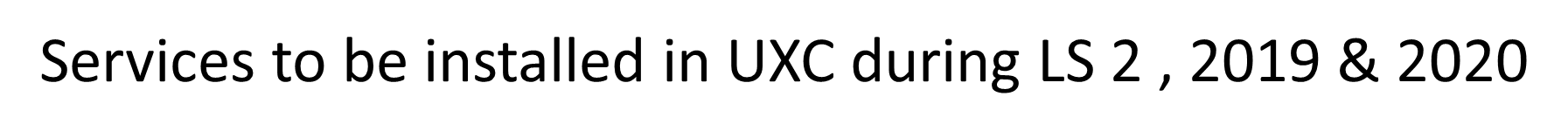 HV cables and connectors, Umbilical cables USC to UXC. Coaxial cables from YE1PP to YE3 via mini-cable chains

LV cables & connectors on YE3

Fibre optics & Patch Panels from YE3 to YE1PP through to USC

Gas System piping, Impedances and Bulkheads on YE3

Cooling, flexibles on RE4 face of YE3, RE3/1 cooling comes with chambers
RE 3/1 & RE 4/1
HV
Cables (8 umbilical) for the link from USC to UXC

Cables for UXC between the YE1PP and the RE3/1 & RE4/1 chambers
HV System in the USC
S1H12
A new rack, S1H12, is installed for the RE3/1 and RE4/1 components.
The connectors will be the same as they are.
HEX
HV Distribution Box
HV Distribution Box
HV Distribution Box
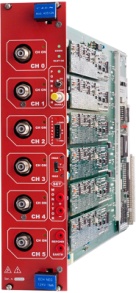 HV Distribution Box
A3512N
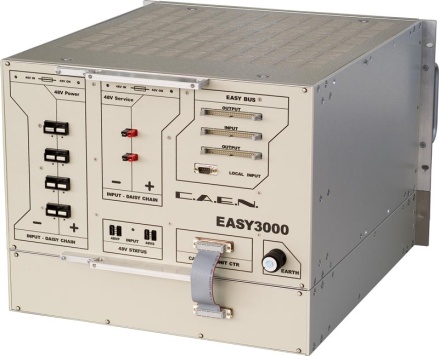 HV Distribution Box
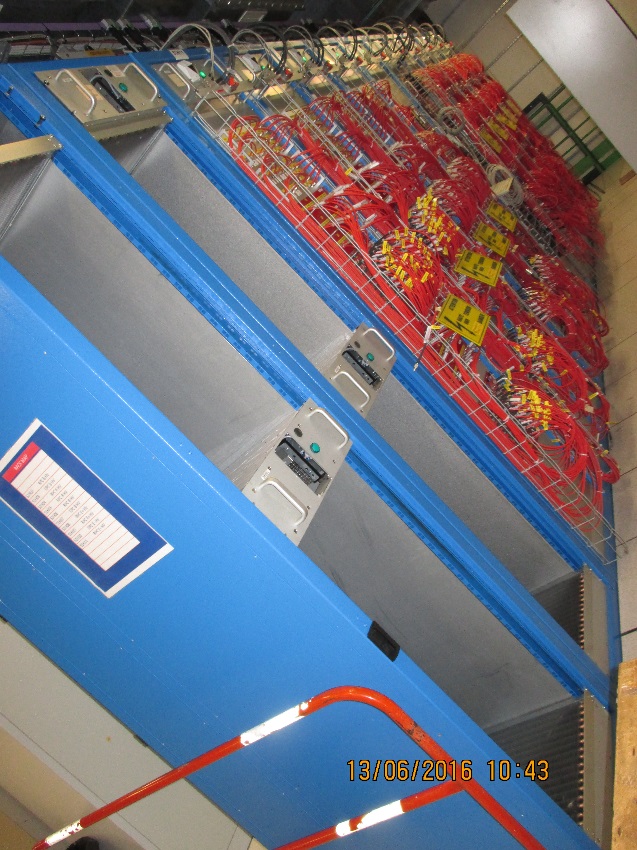 HV Distribution Box
HEX
HV Distribution Box
S1H12
HV Distribution Box
EASY3000
Crate4
RE+3/1RE+4/1
Crate4
RE-3/1RE-4/1
HV system routing from USC to UXC
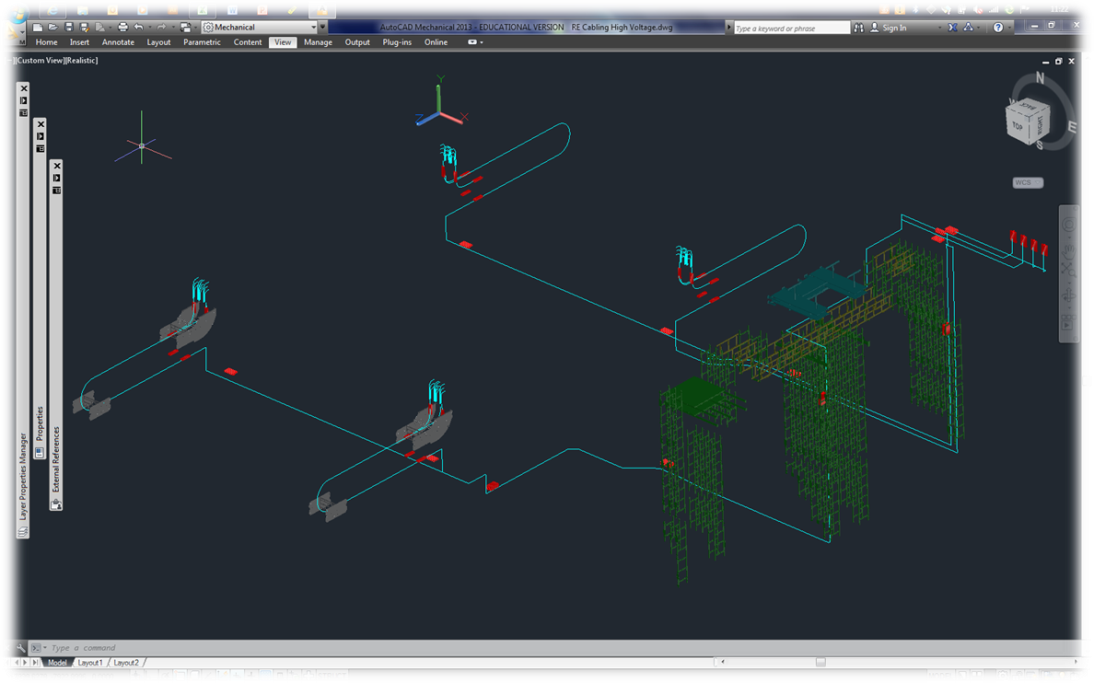 8 Cables are required two in each cable chain. 
Lengths between 73 – 109m
Total required 722m
We have a stock of approx. 1270m. That will be used.
Cable flexibility and integrity verified.
Routing from the USC HV racks to the YE1 PPs
The Main Cable chains in X0 under CMS
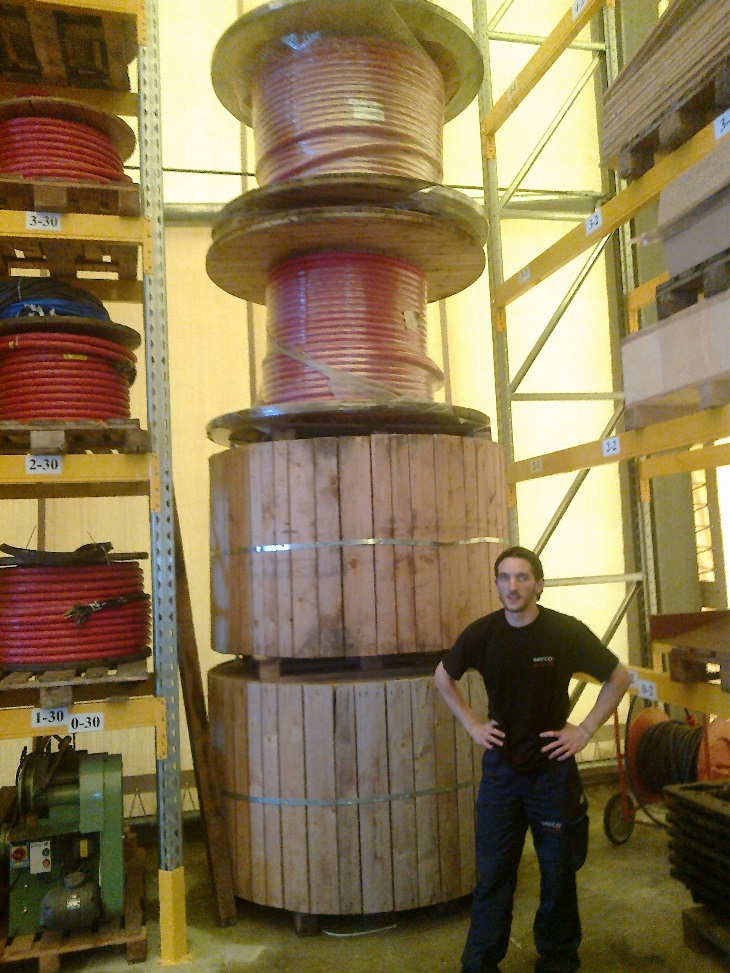 Cables to be shipped to P5 to agreed with Maf for installation in Jan 2018. No connectors, only cut to length
Cable sections and lengths, including spares, have been evaluated with CMS Integ Office, S. Bally and Boki
6
HV System in UXC


We have selected a coaxial connector, tested over many years, namely the C.P.E. “Jupiter” coaxial connector. 

The order for the cables and connectors is ready, with the change of dielectric from Teflon to PEEK. The cables will be QA in the company under our supervision and  retested in 904. Delay for ready to install cables is 2 months.

Commissioning will be enhanced with resistances in boxes, simulating the chamber load, placed in the position of the chambers . 

Two cable per chamber. 72 coaxial cables per end cap through the Mini cable chains, between 36-45m long. Total cable length required 5.2km, purchase 6.2km
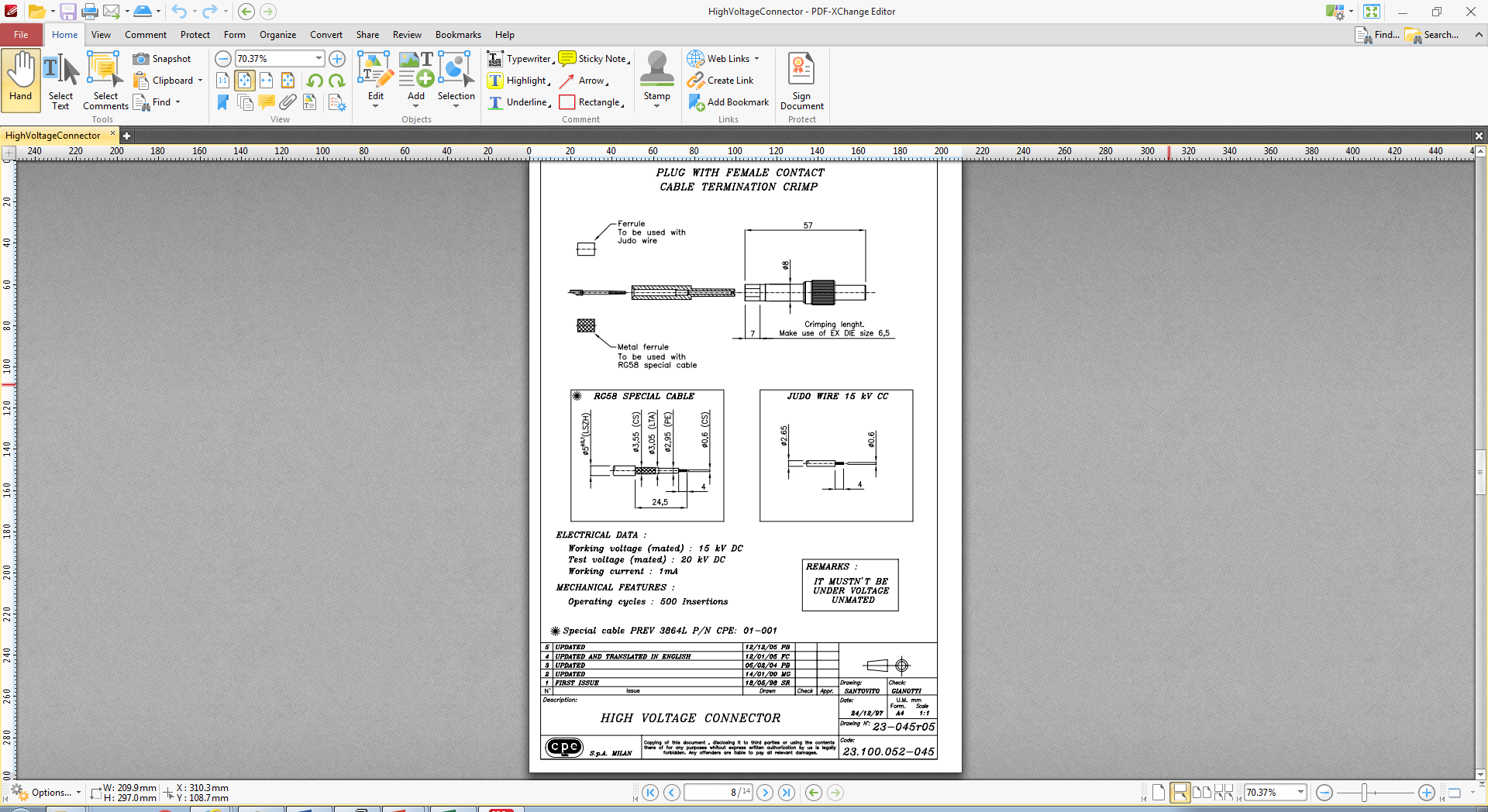 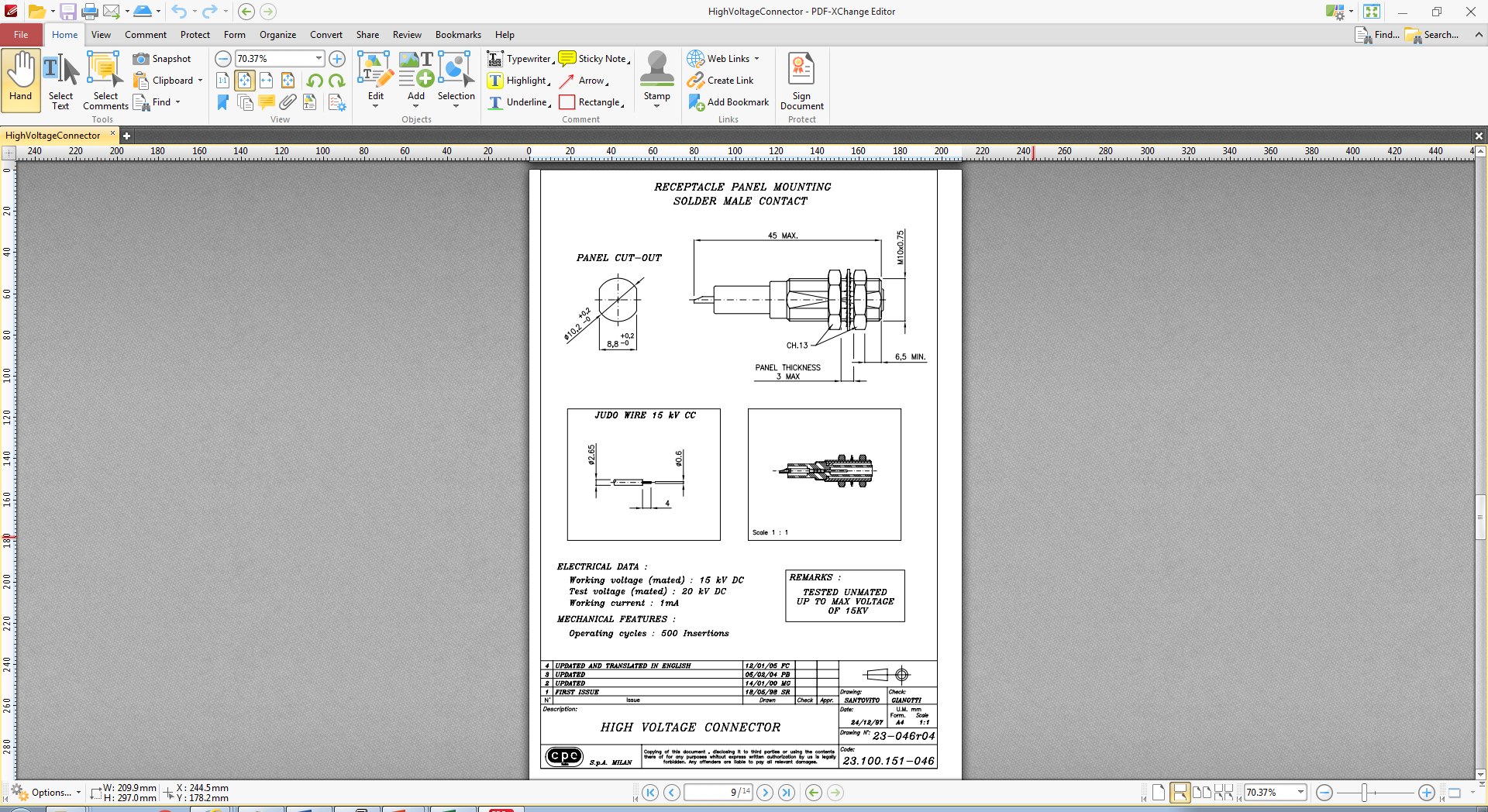 Connector details from Long term supplier
New PEEK insulated HV connector radiation resistance test.
Tested before and after irradiation.
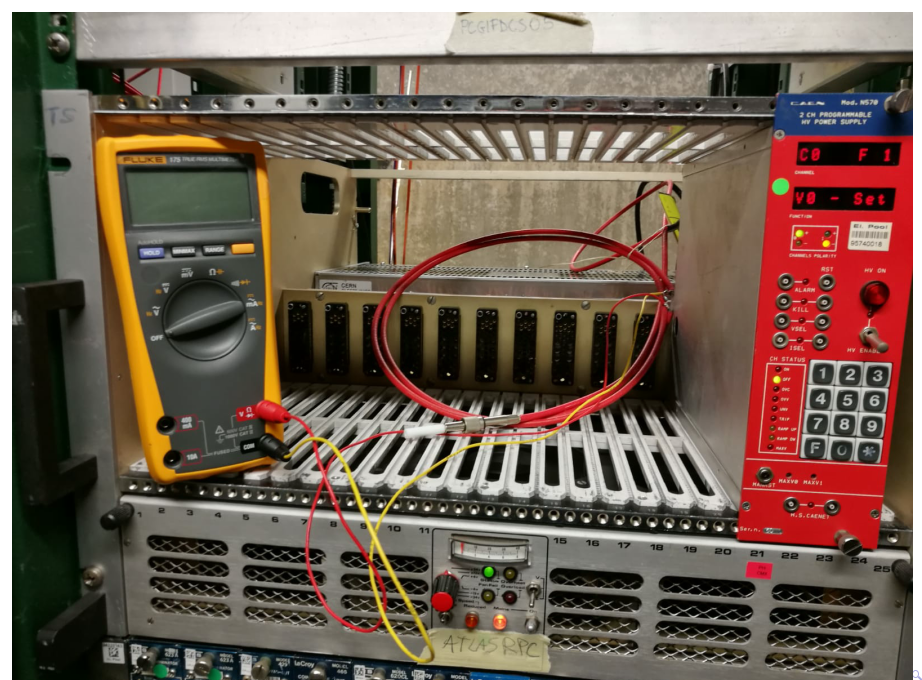 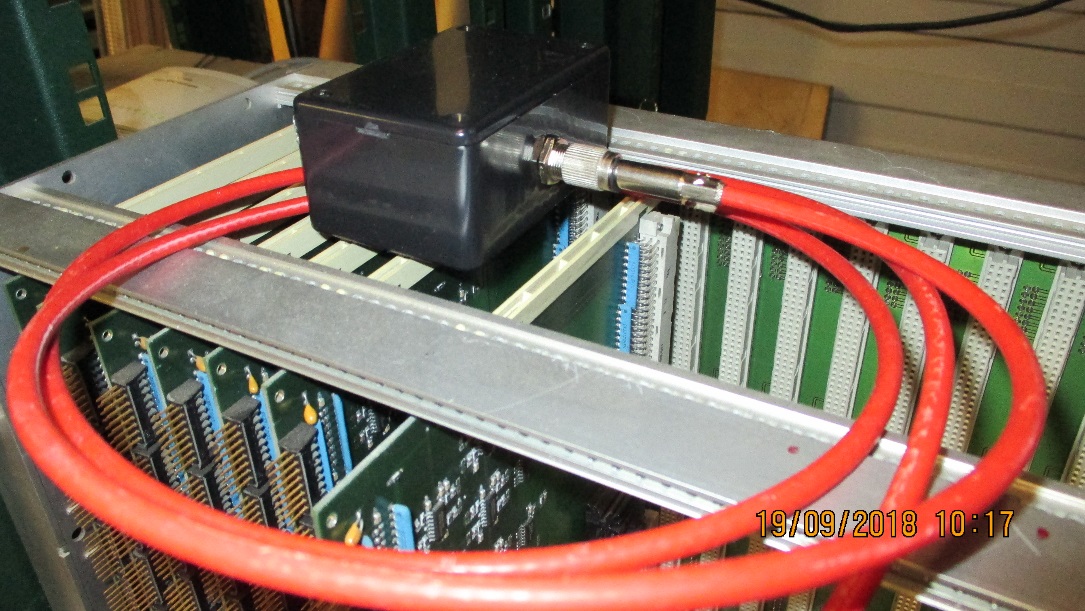 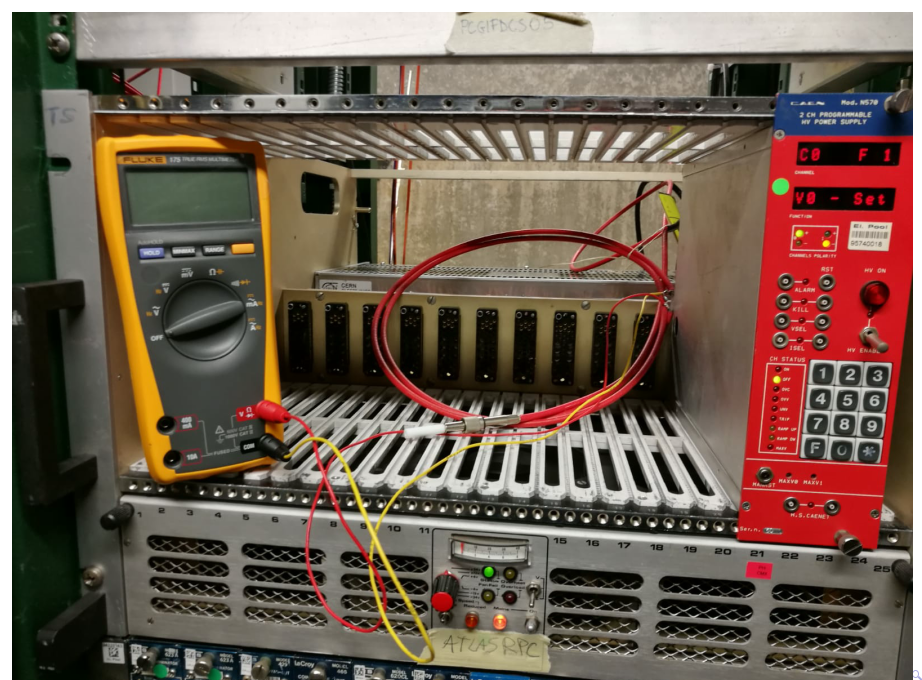 Here are the dose reached  during the irradiation of the HV connector :
Current is negligible before and after 15kV test
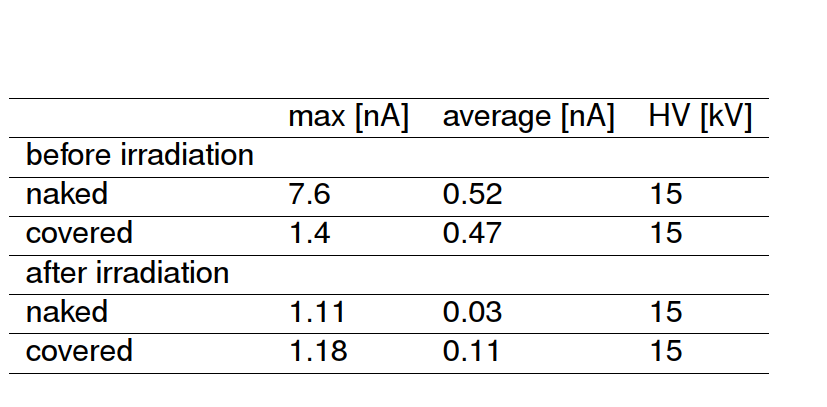 The reference document related to the irradiation test: https://edms.cern.ch/document/2048697/1

Max dose in R3,4/1  : 45 Gy for 3000 fb-1
Dose at the chamber PP is 10Gy 


Thanks to Salvatore Danzeca and  Chiara Cangialosi of the Charm facility Group who took care of the irradiation test
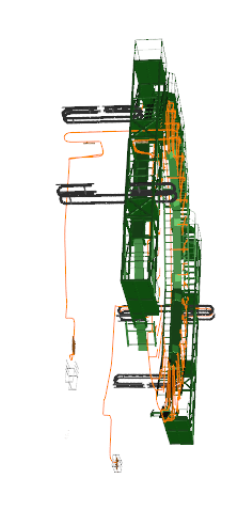 Modification of the YE1 PP to accept the alternative Jupiter connecter
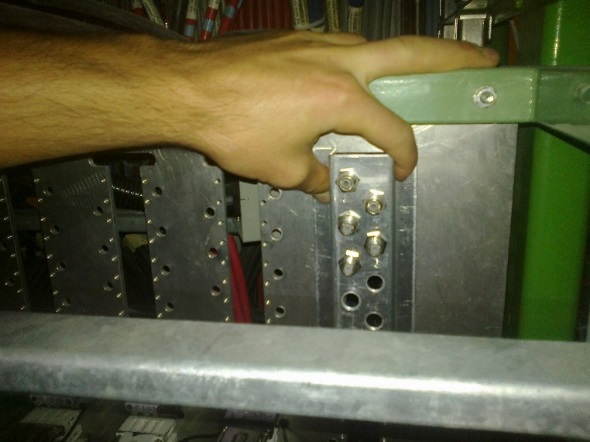 YE1 Patch Panel (PP)
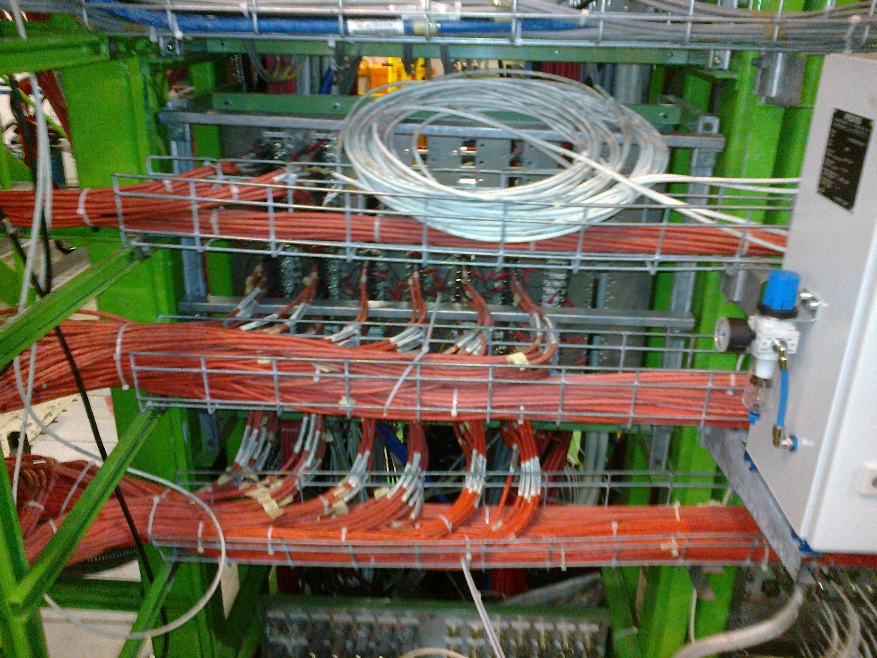 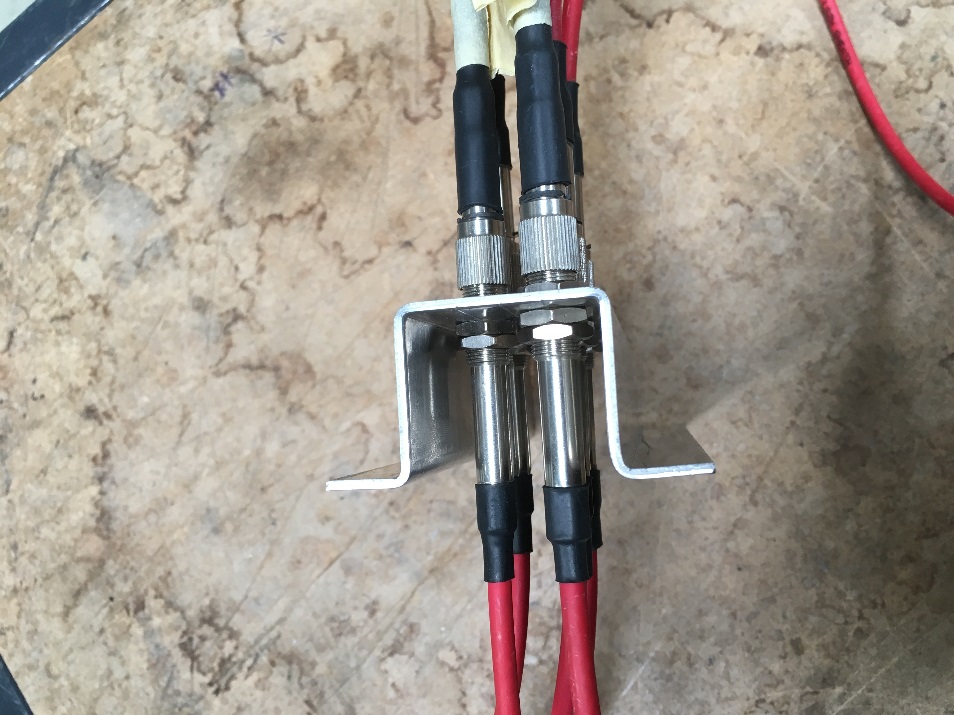 Cable installation, 2 weeks for each station starting in March 2019 and finishing in March 2020
Cable routing done by Integration office. Requires finalising
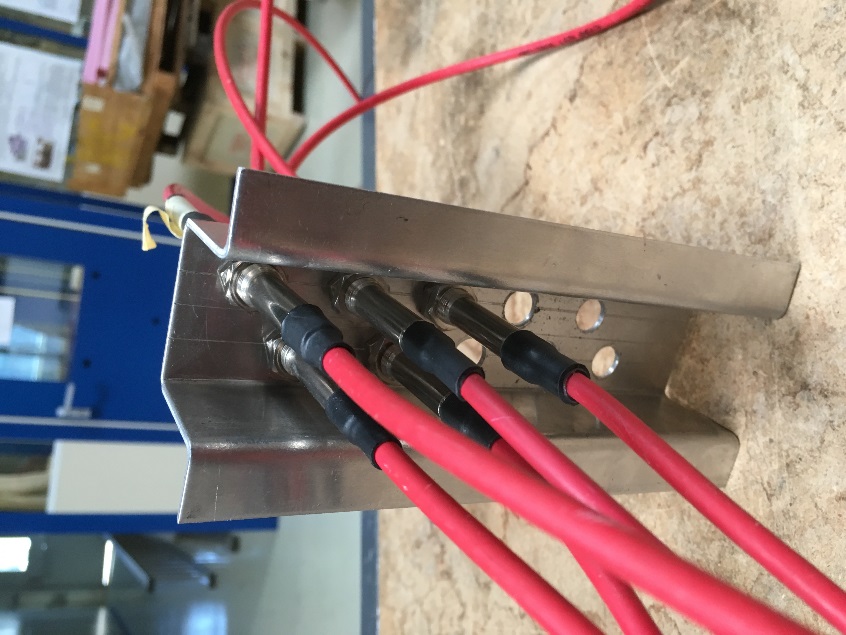 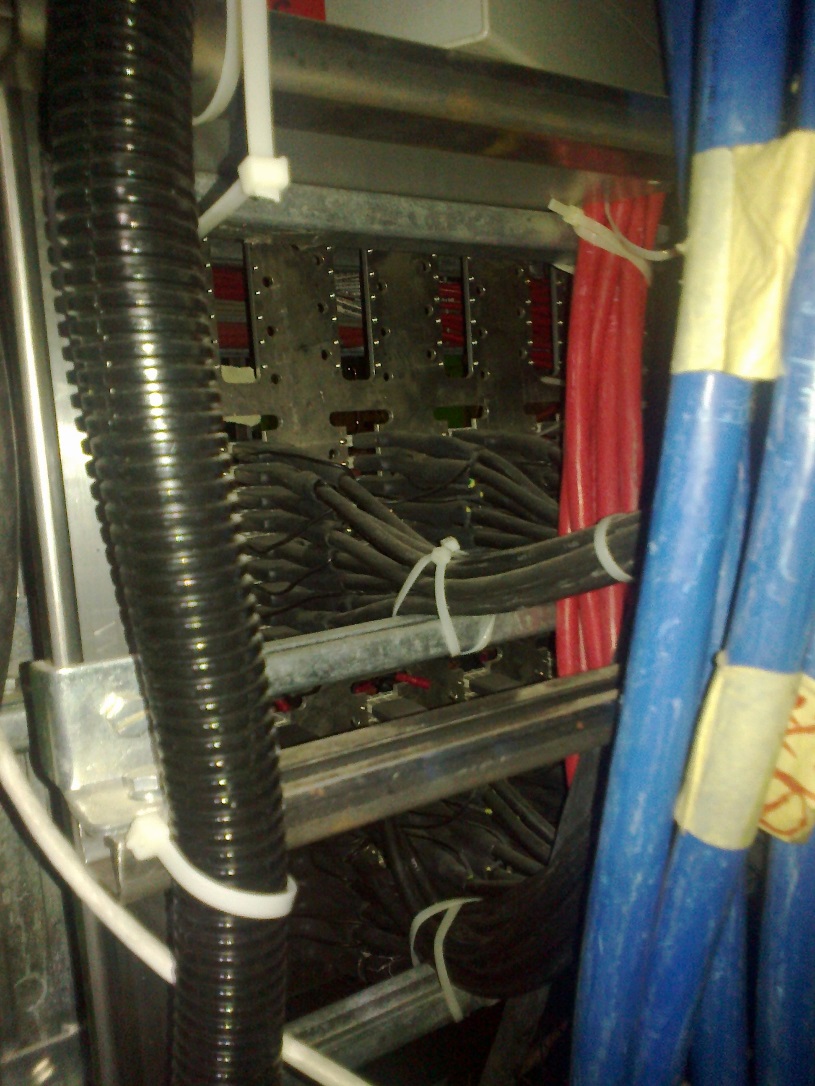 Connector change on the YE1PP  cable to chambers at both ends requires  an in situ modification of the YE1 HV PP

The panel has to be manufactured  with insulators for the connector
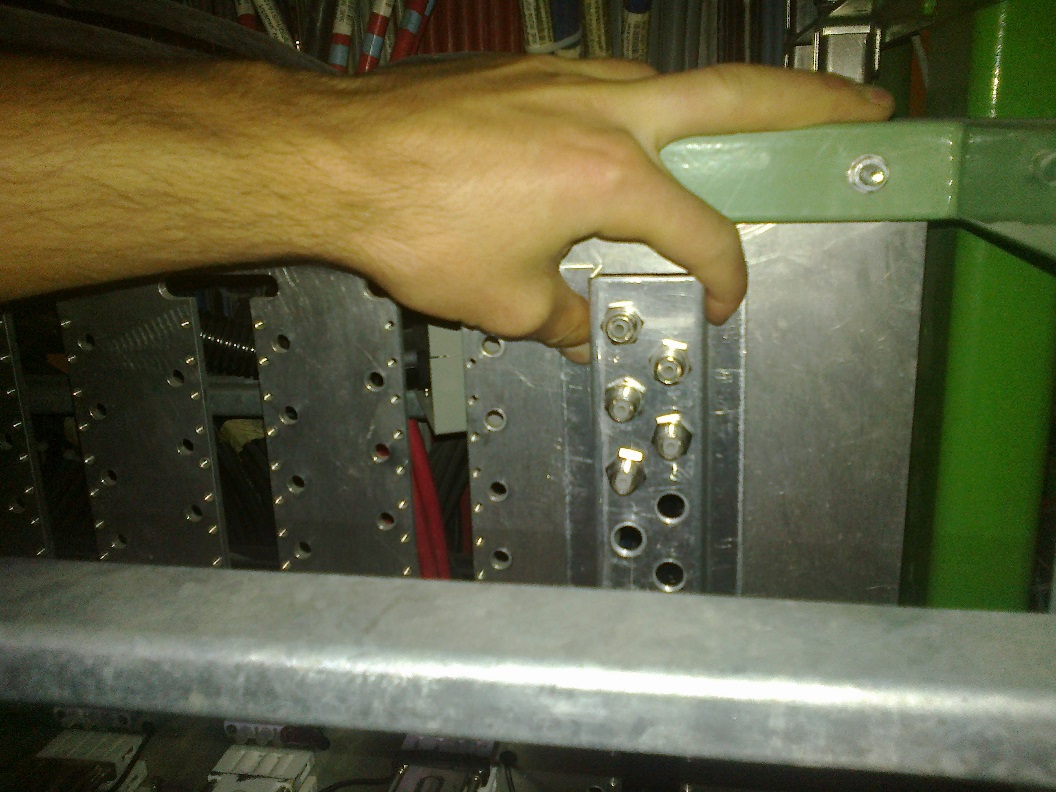 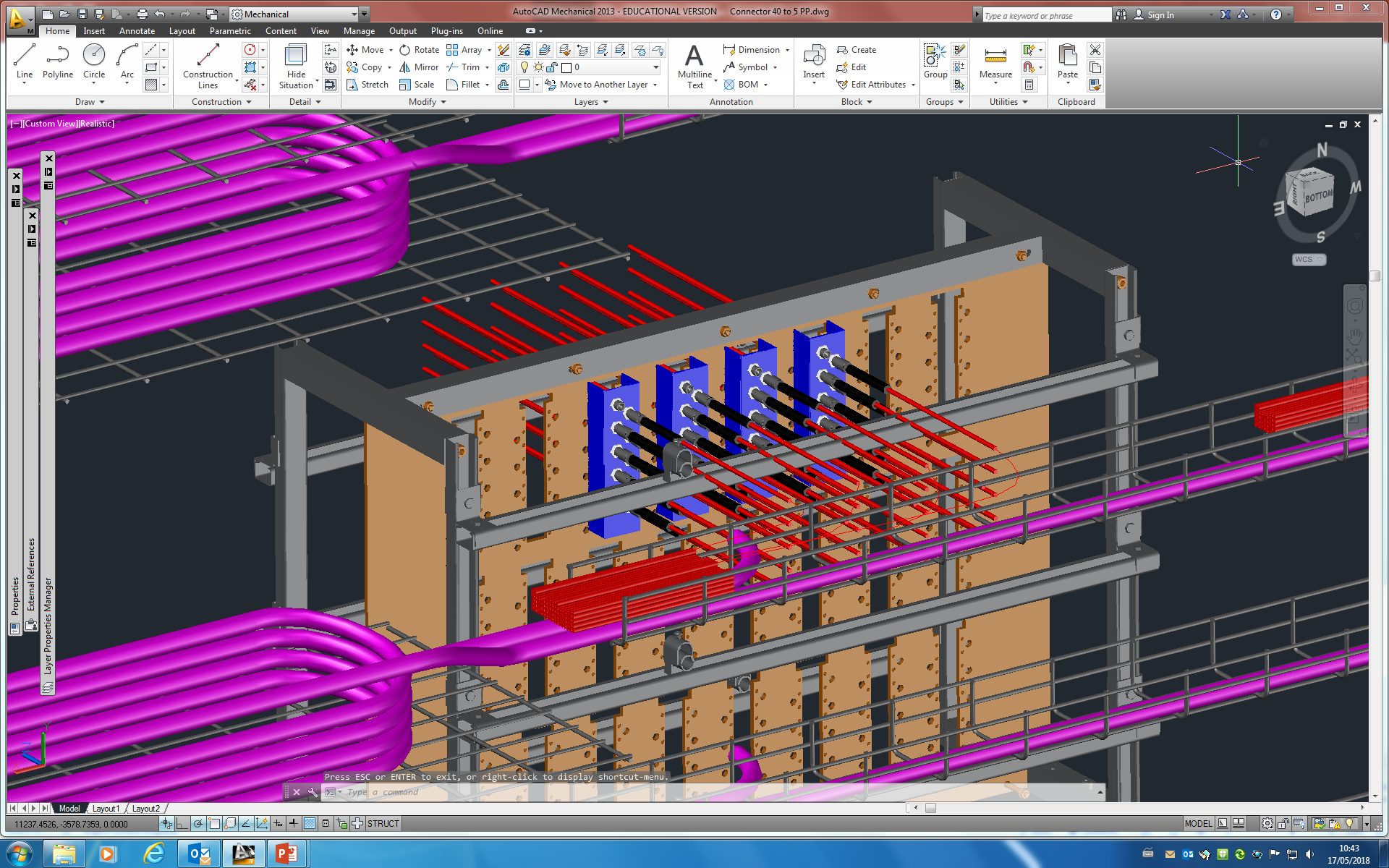 LV
Cables from the chambers RE3/1 & RE4/1 to the racks on YE3
CAEN A3009B
Connectors type to be M6 screwed lugs.
Cable lengths are to be established for new PS (X2 & X4) positions.
36 cables per station,	144 cables for the project.
Require 1 month to produce
Installation periods
	RE-3/1	21 March 19 		12 days
	RE+4/1	24 July 19		10 days
	RE+3/1	4 Nov 19			10 days
	RE-4/1	16 March		10 days
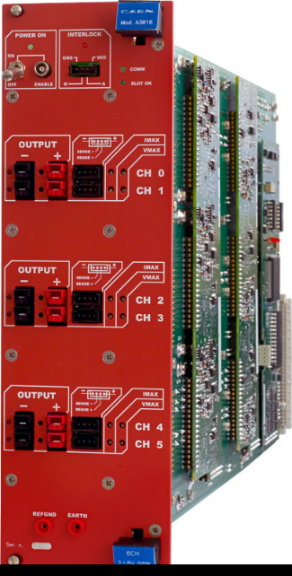 Connector type on Chamber patch panel is D-Sub
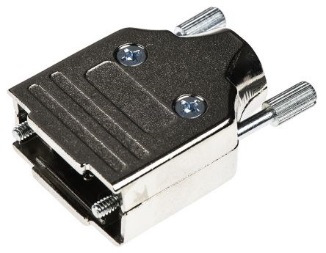 2 weeks delivery
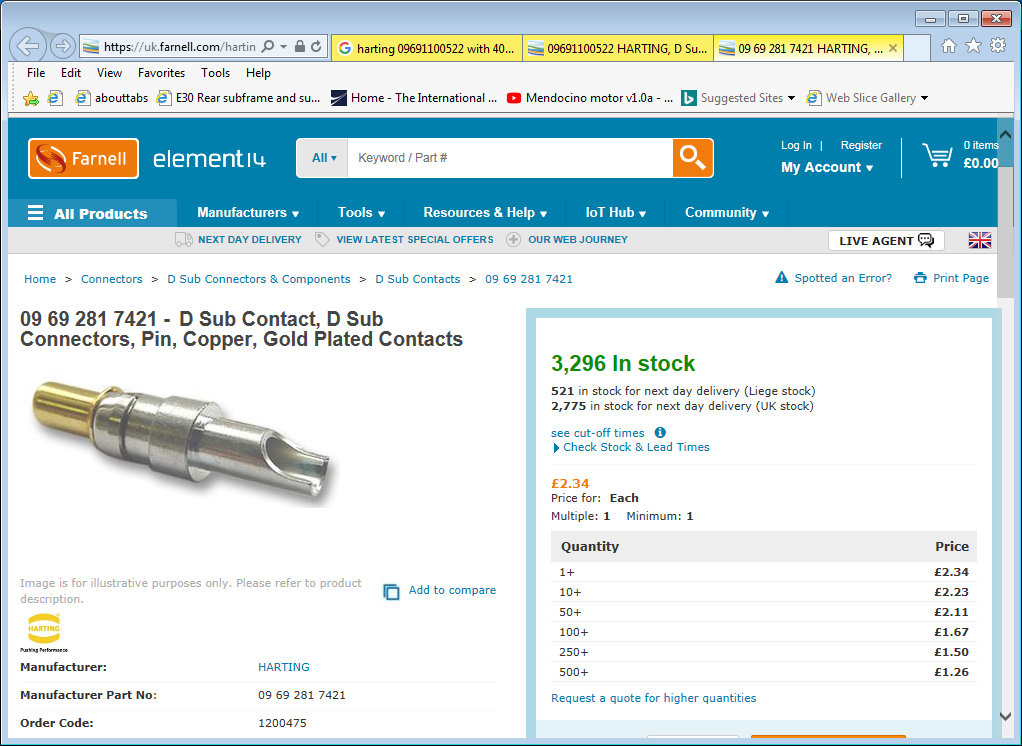 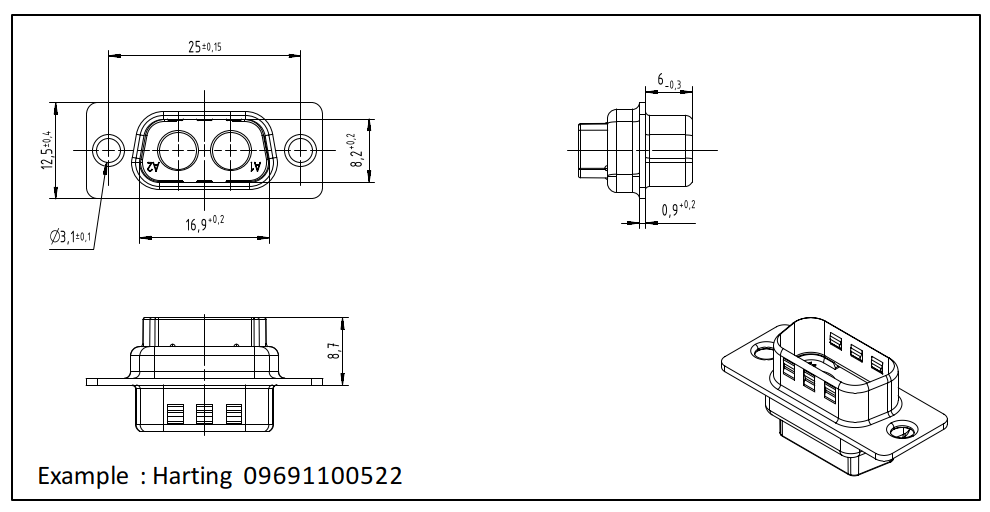 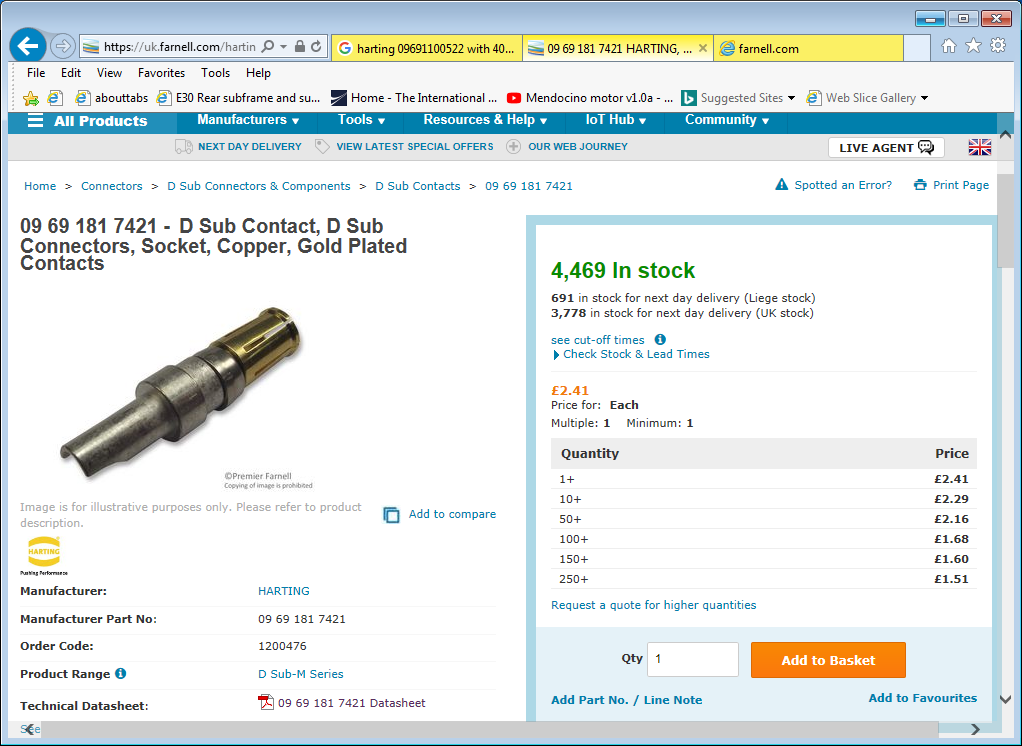 RPC LV Services
Far Side
Near Side
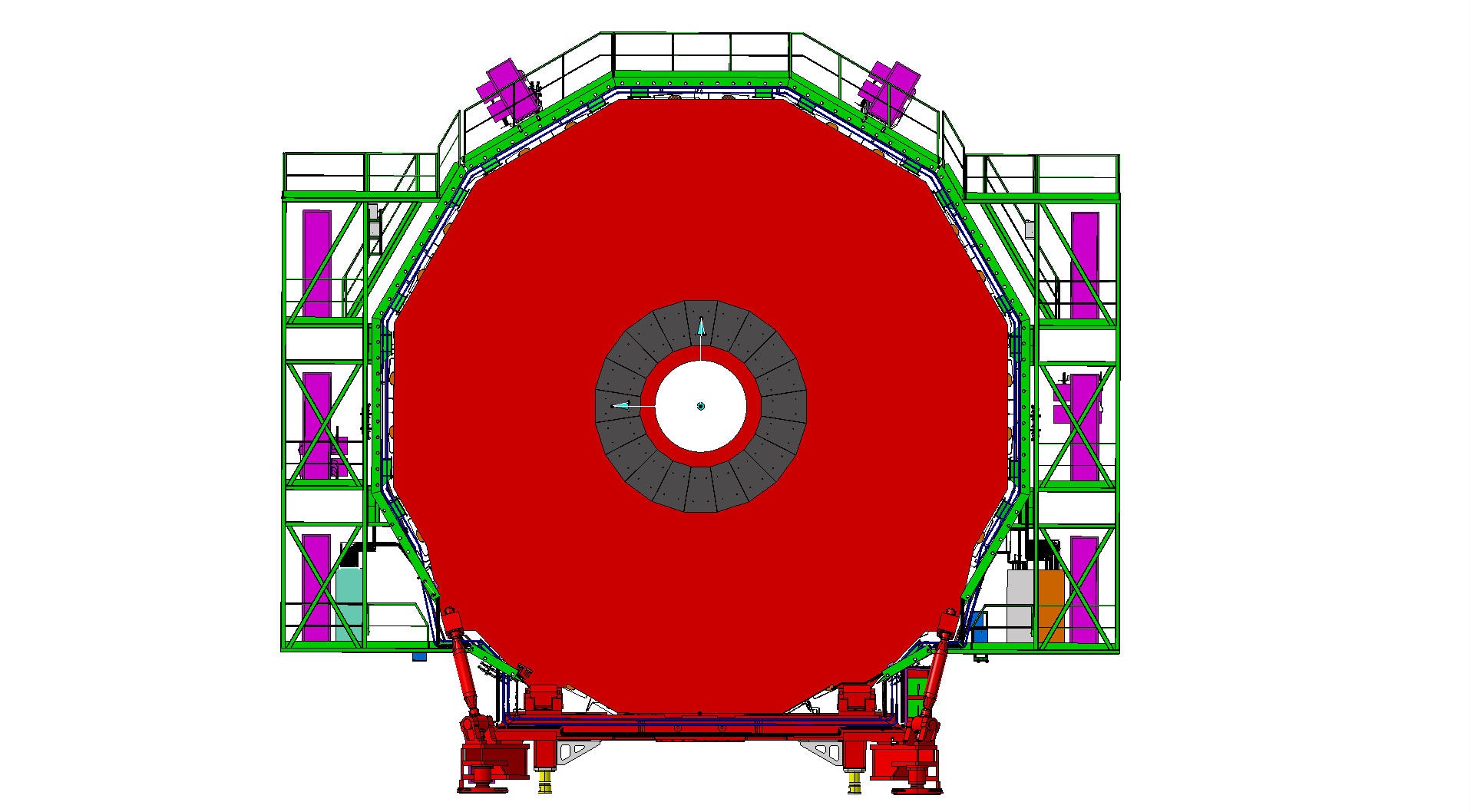 mini Cable Chains for OF
LV Easy crates
X4
LV Easy crates
X2
X2Near – X4Fardiagonal
2
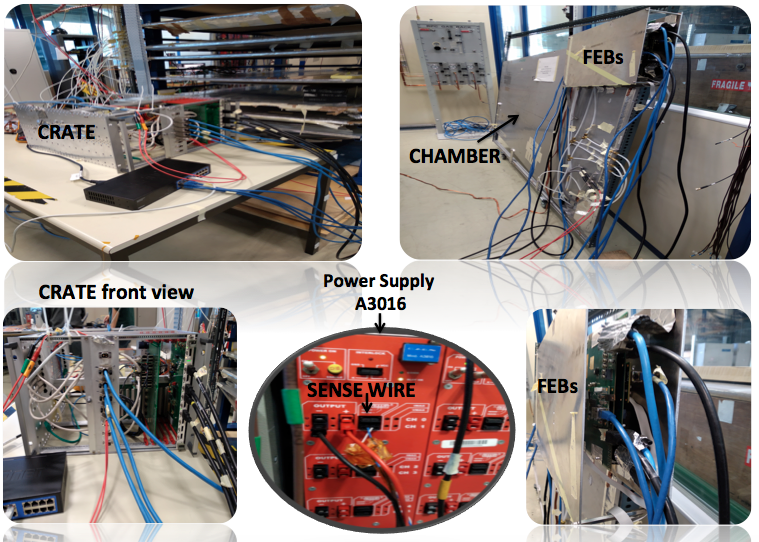 Tests done in H2 and 904 on full LV system
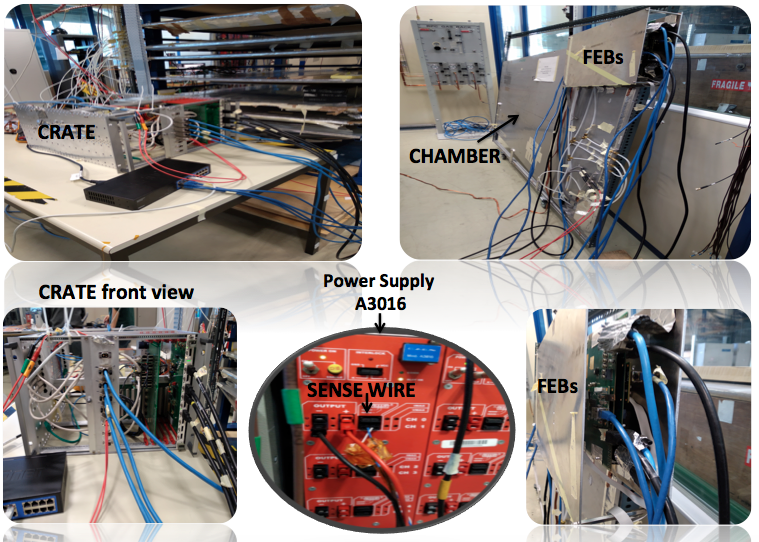 Cable length tested up to 30m to cover all cases. Copper section is 2x2.5mm2 with sense of 2x0.22mm2
 1V drop in operating mode 
1.2V drop with Firmware up-load
LV Cables UXC, Rack to chamber on YE3

LV tests done, different cable sections and stiffnesses.

Measured time response, using sense wires tested on resistive loads. It  has been repeated on the 
	FEBs during firmware upload. 

RE4 used approx. 490m/ station. RE3/1 & RE4/1 both endcaps require ~2km
	Stock of 3.5km of the cable (in P5) previously used for LB 

Connectors at chamber end are more or less defined , “D-Sub’ with sense pins
	2 cables per chamber.

 Assembly can be done in Geneva EPI or Cavitech , Boudry, Neuchatel

As with the HV the load will be simulated by a resistance in place to aid in rapid 
      commissioning during EYETS.

Communication cable from USC to UXC to be installed in main cable chains in Jan 2019 

Cable installation, 2 weeks for each station starting in March 2019 and finishing in March 2020
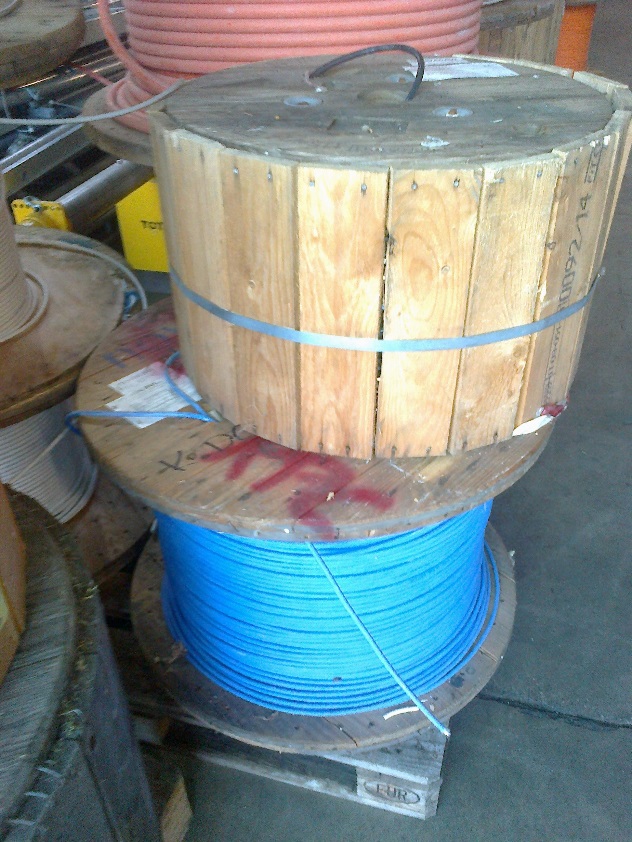 Cooling
Power 20W per chamber
Cooling circuit for RE3/1
Installed with chamber in EYETS
Cooling circuit for RE4/1	
		RE+4/1 installed 	24 July 		5 days
		RE-4/1	 installed	16 March 	5 days
RE3/1 cooling link to RE3/2
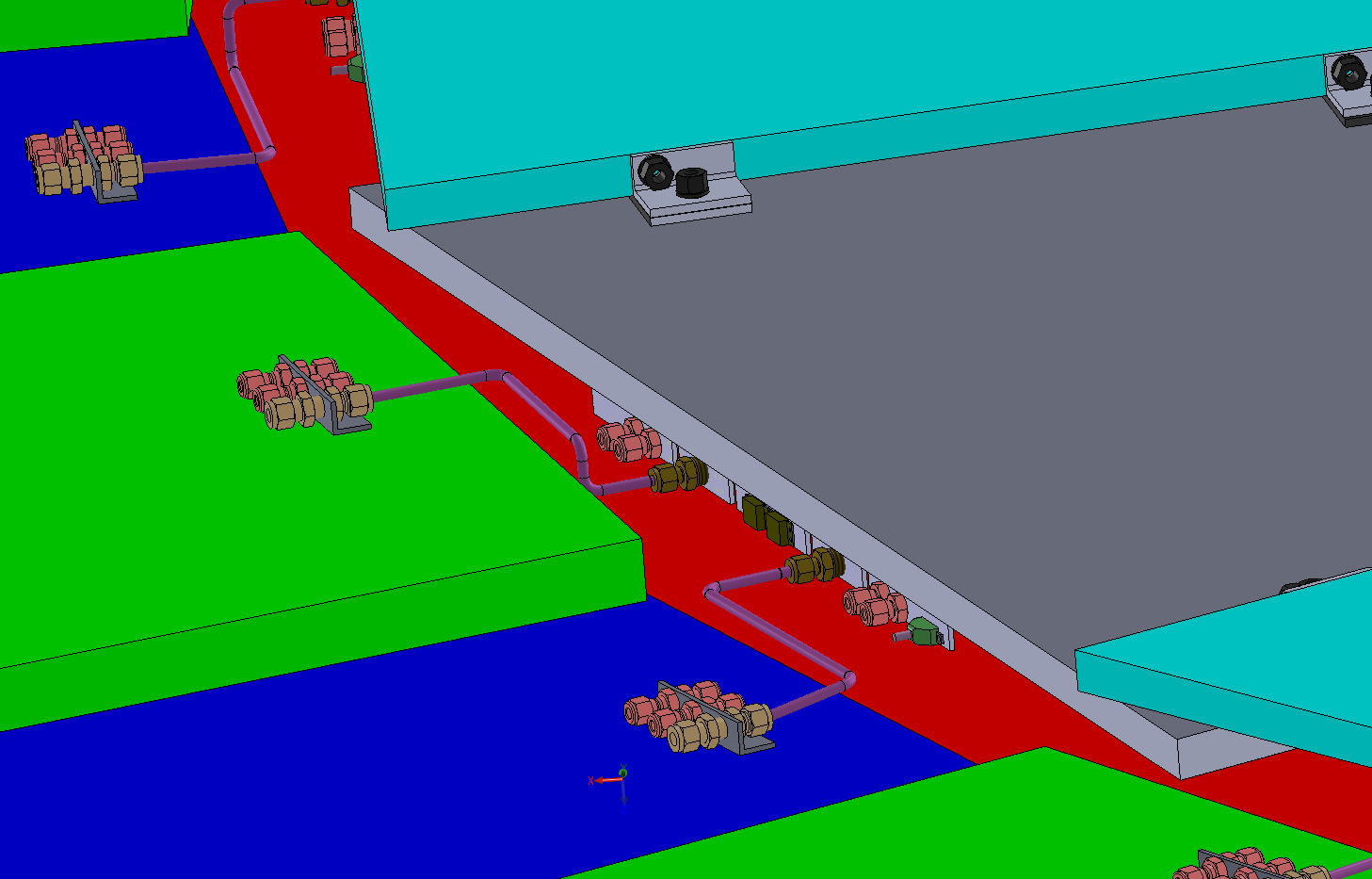 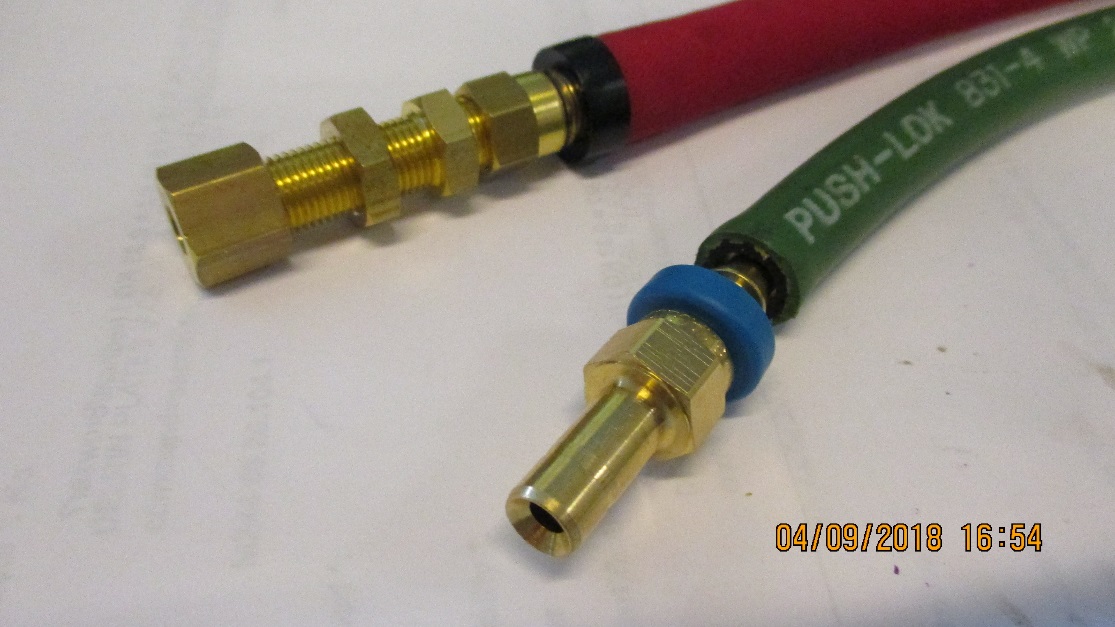 x2 RE3/2 circuits feed x1 RE3/1 chamber
The rigid copper piping will be replaced by flexible hose links to reduce the strain on the unions.
19
RE4/1 Cooling manifolds
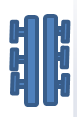 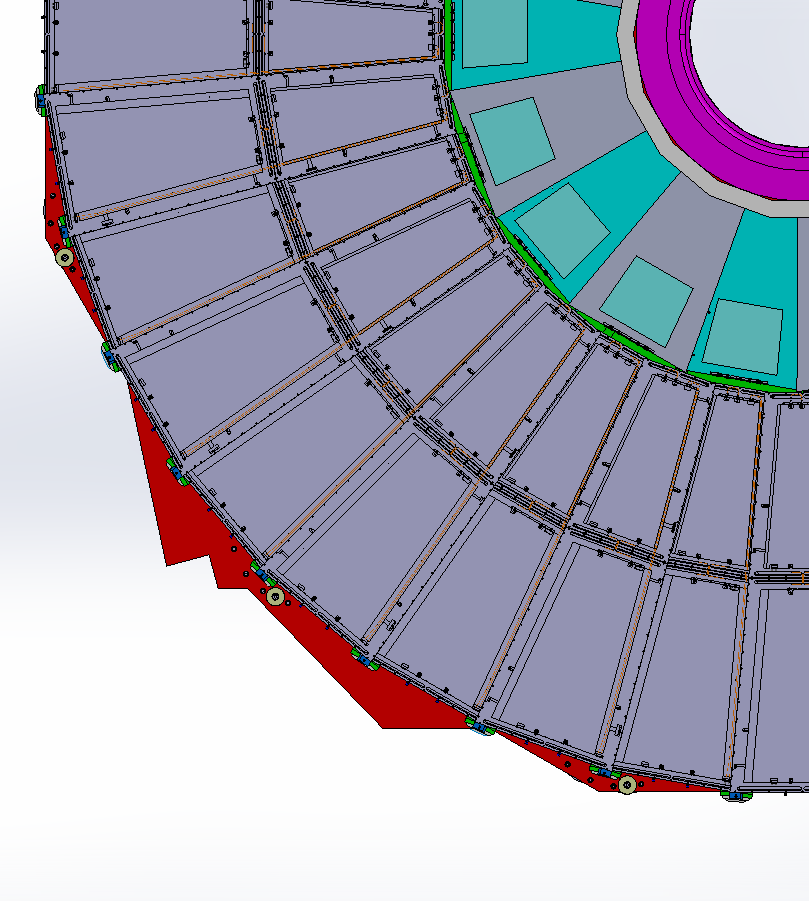 RE4/1
Return
Manifold
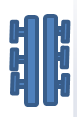 Diagram of 1 channel per 2 chambers. Flexible hose from the “T” mounted on the mini manifold.
The two RE4/1s will also be linked by flexibles.
Supply
RE4/1 cooling
Mini manifold . To be modified to accept the  necessary “T”s for the RE4/1 cooling.

The same flow regulators will be kept with individual cut off valves to each chamber.
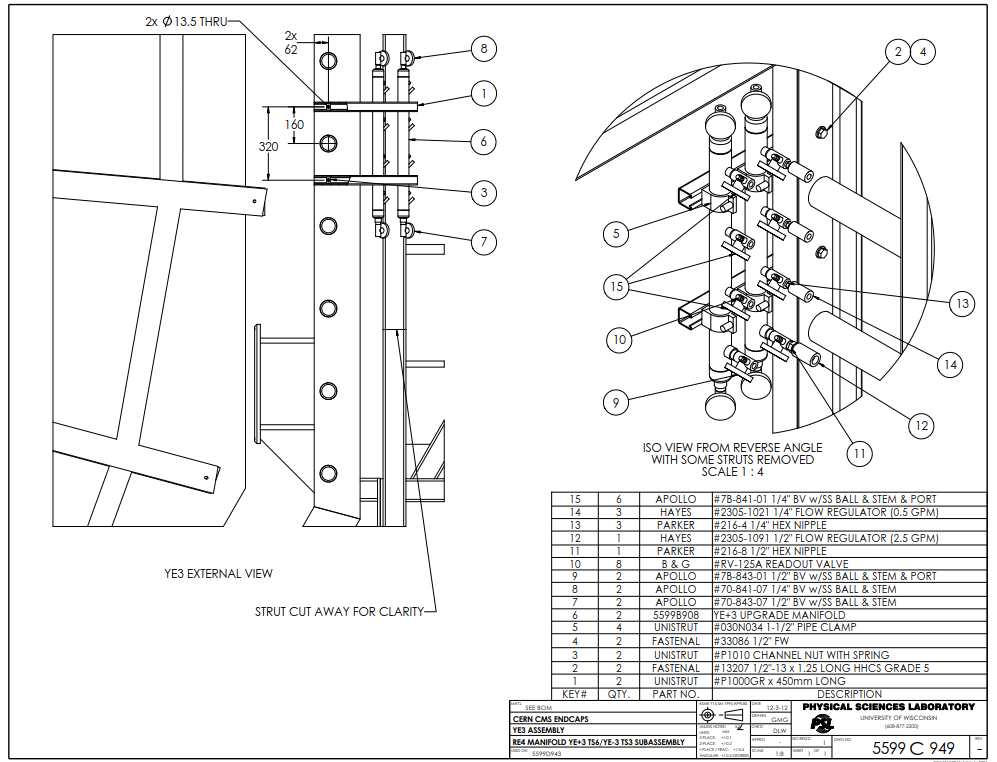 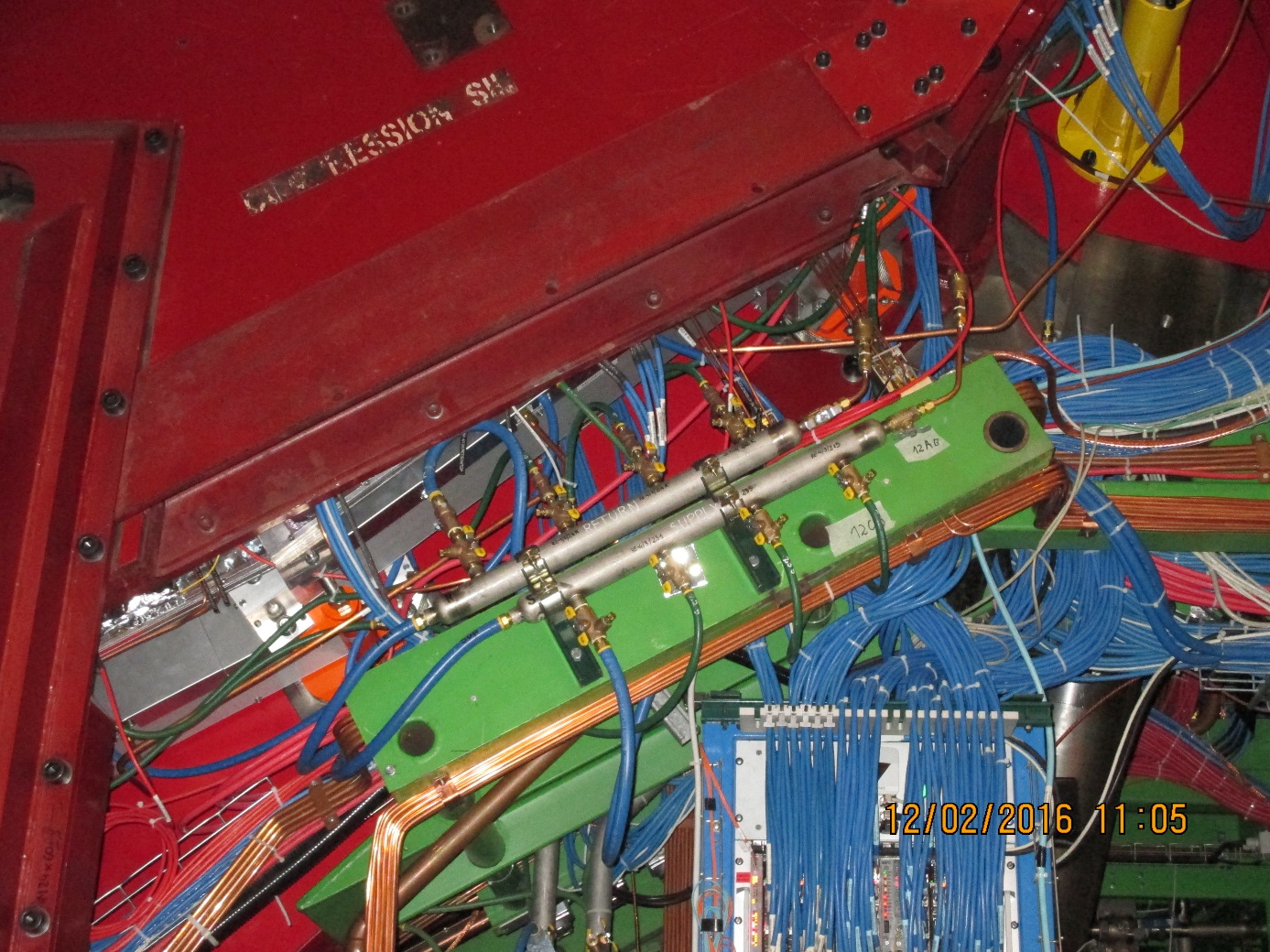 The Mini Manifolds will be modified using identical components to avoid mismatch such as NPT and BSP threads.
Concluding table
LV cables 			144		available , requires connectorising
						lengths to be calculated
HV coaxial			144		order with CPE ready with new quote
HV Umbilical		8			ready for P5
Cooling RE3/1		72 flexible links		European order
Cooling RE4/1		36 flexible links		USA order

All elements to be labelled with Daniela and logged in the DB
Documents for installation crews to be prepared. 
Detailed union order to CSC colleagues, Dick, in USA for cooling.
Orders should leave CERN asap